bibliotek.dk migration
Informationsmøde om nyt bibliotek.dk 
og nye services
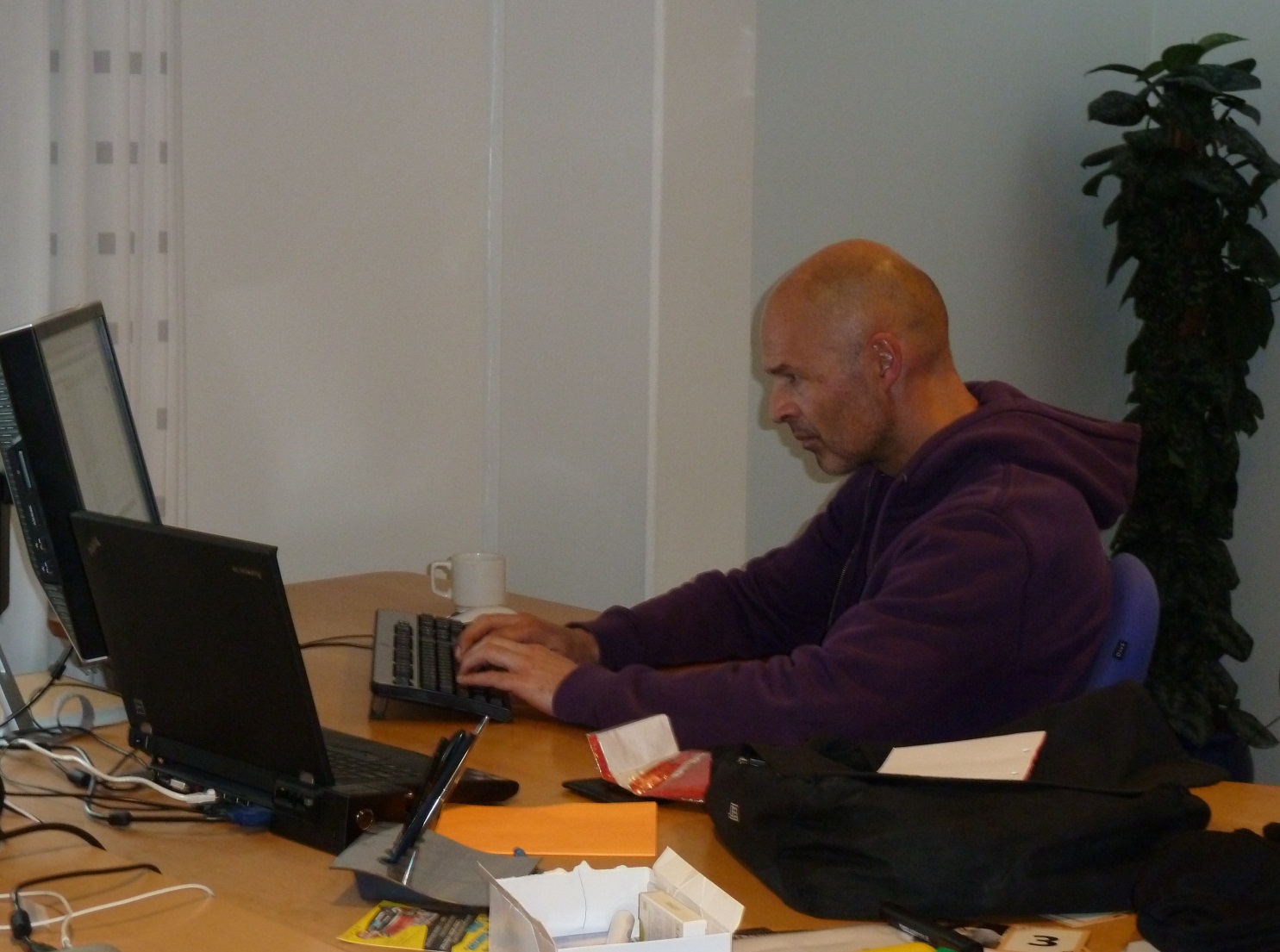 Program
Hvorfor migration og services?
Tidsplan og dobbeltdrift
Grænsefladen til det nye bibliotek.dk
Databrønden – hvad er med? Opdatering?
Webservices
Forsideservice, ADHL, Lånertjekservice, Open User Status osv.
Bestil-services og Open Agency (VIP)
OpenFormat (visning)
Det videre arbejde med bibliotek.dk migration
Andre bibliotek.dk-projekter
Andre projekter
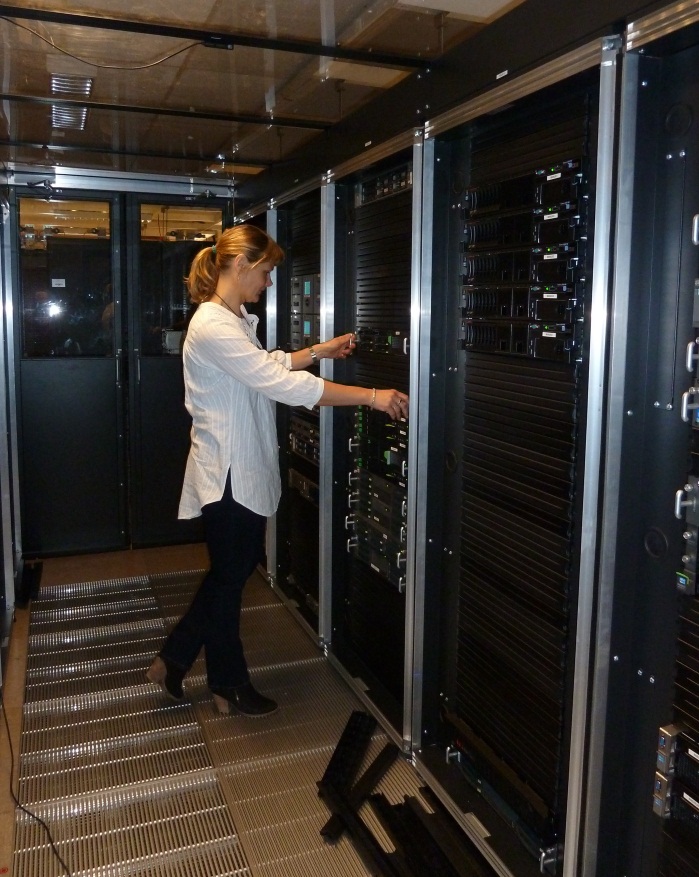 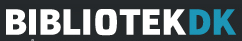 Hvorfor migration og services?
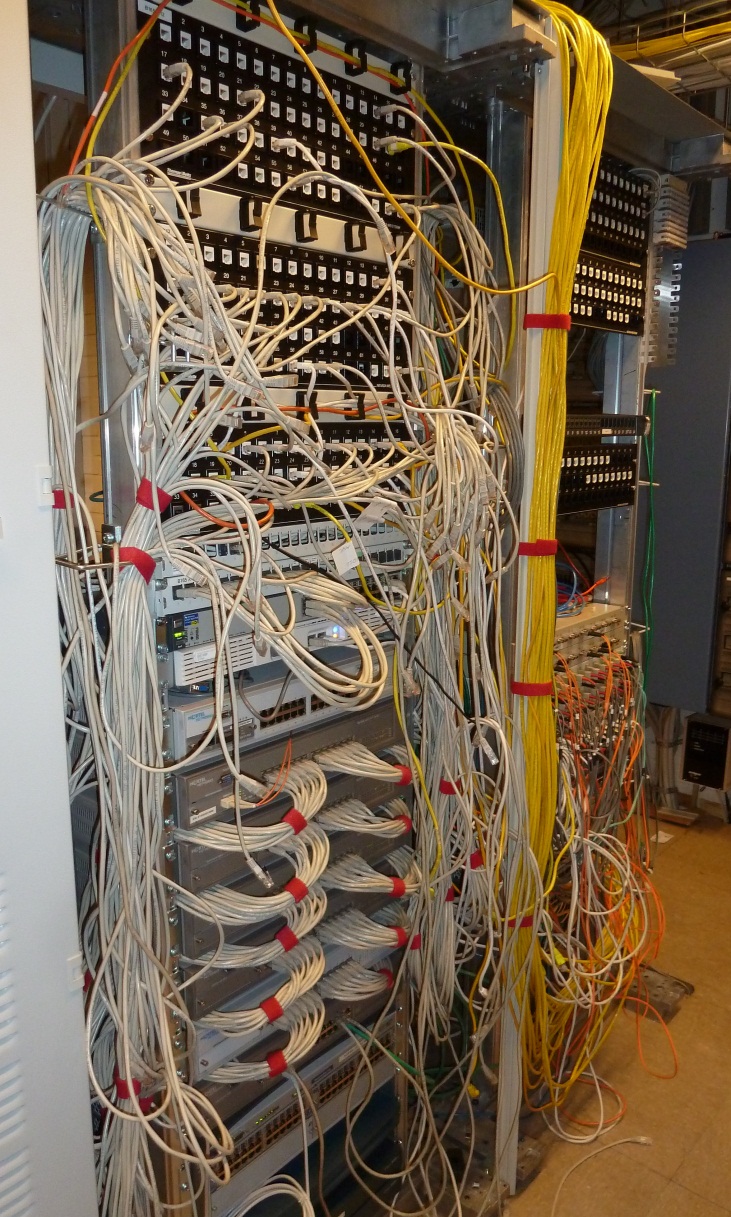 Bibliotek.dk’s kode er 13 år gammel
Fra 2010 har styrelsen og DBC været enige om at migration til andre platforme var nødvendig
Fra ILS til OLS – DBC strategi de sidste 5 år
bibliotek.dk og DanBib har fælles infrastruktur
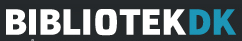 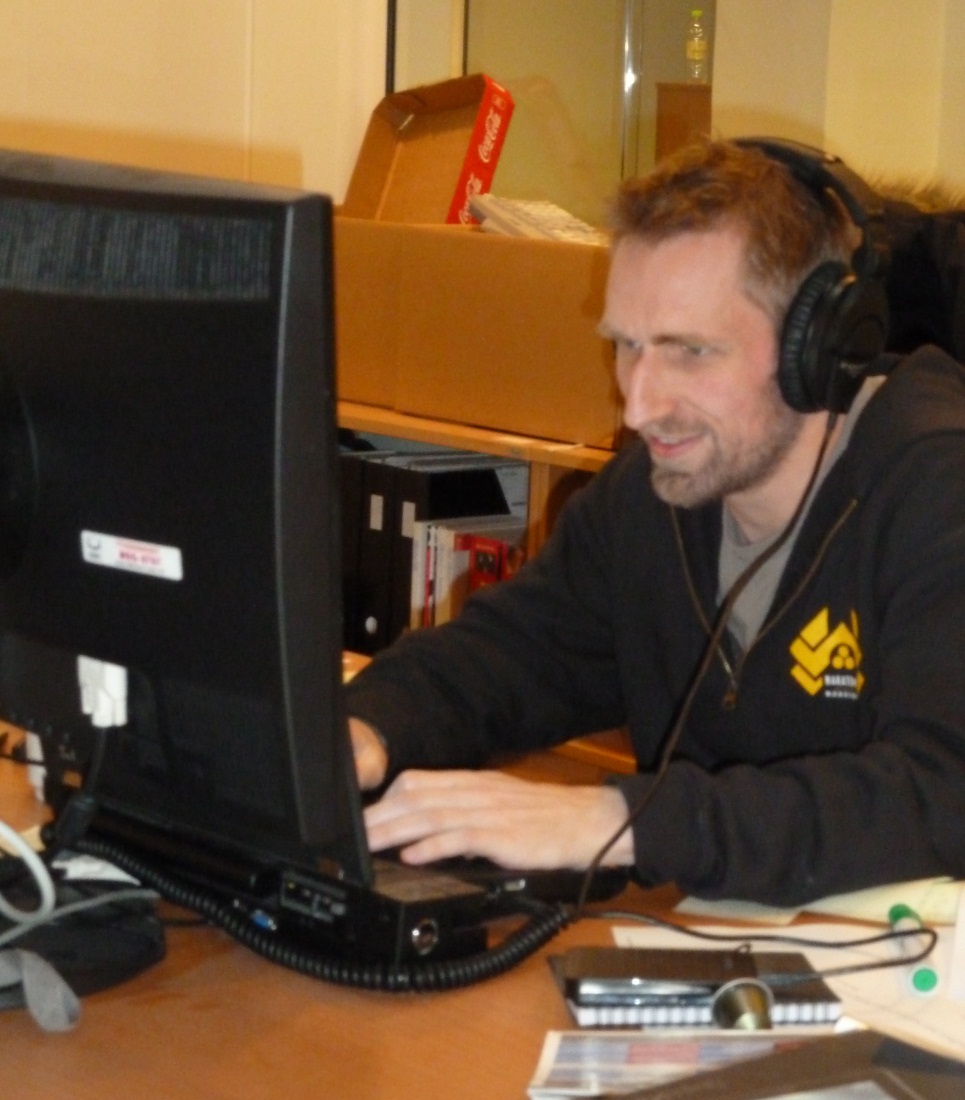 Tidsplan og dobbeltdrift
Det bibliotek.dk I ser i dag er allerførste version – det er stadig en udviklingsversion!
Bibliotek.dk classic kører videre som hovedsite
Ca. 1. december: et diskret link på bibliotek.dk – og information til brugerne
I de kommende måneder vokser versionen med flere og flere funktioner, fejl bliver rettet, slutbrugere bliver sat til at bedømme sitet, I kommer med fejl og forslag osv….
Når hovedparten af funktionerne fungerer fint i den nye version:  bibliotek.dk skifter til at pege på det nye bibliotek.dk - den gamle bliver så til bibliotek.dk/old - forhåbentlig inden 1.7.
Når efterfølgende funktioner og brugerreaktioner er håndteret:  gamle version lukkes – forhåbentlig inden 1.10.13
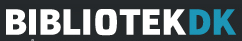 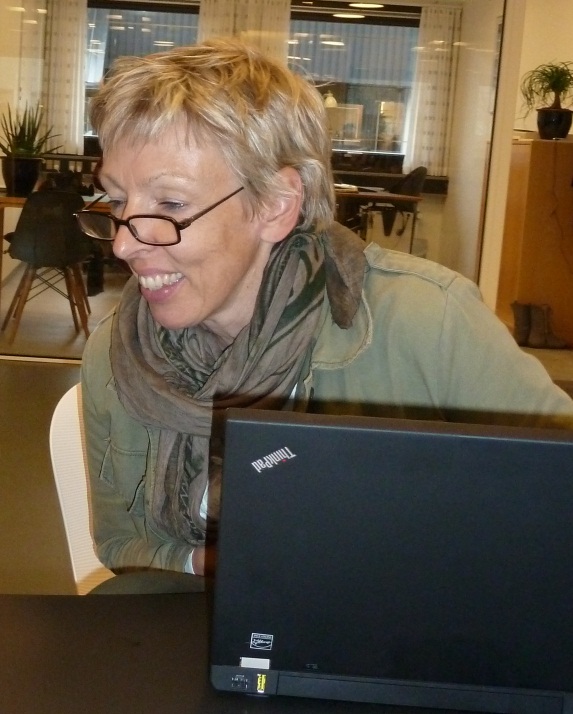 Grænsefladen designet
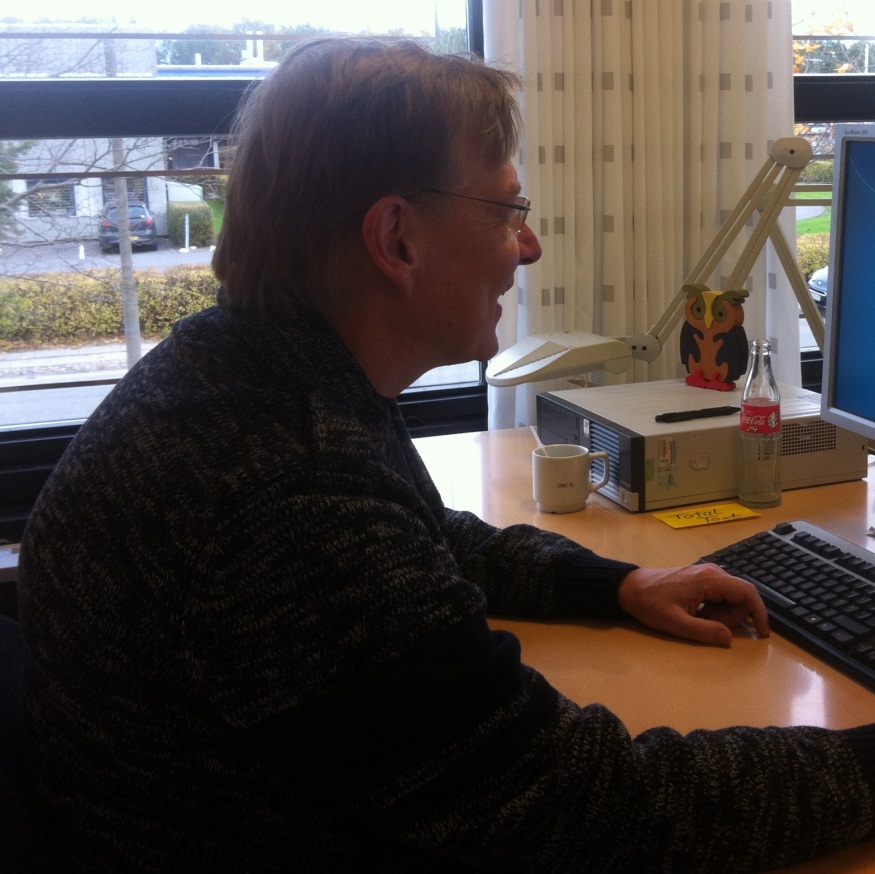 Designbureau: Sorthvid.net
Enkelhed
Tekst og billeder – tekst som illustration
Er det der nødvendigt at have med? 
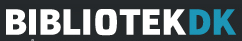 Grænsefladen søg-vis-bestil
En søgeboks
Flere søgemuligheder til udfoldning + specialsøgesider
Facetter
Værker – underværker – manifestationer – et nyt niveau
Brugerskabte data – vi gemmer dem lidt 
Login – ingen cookies
Mindre personalisering
Bestil -  4 steps
Kvitteringen – mindre tekst – er det ok?
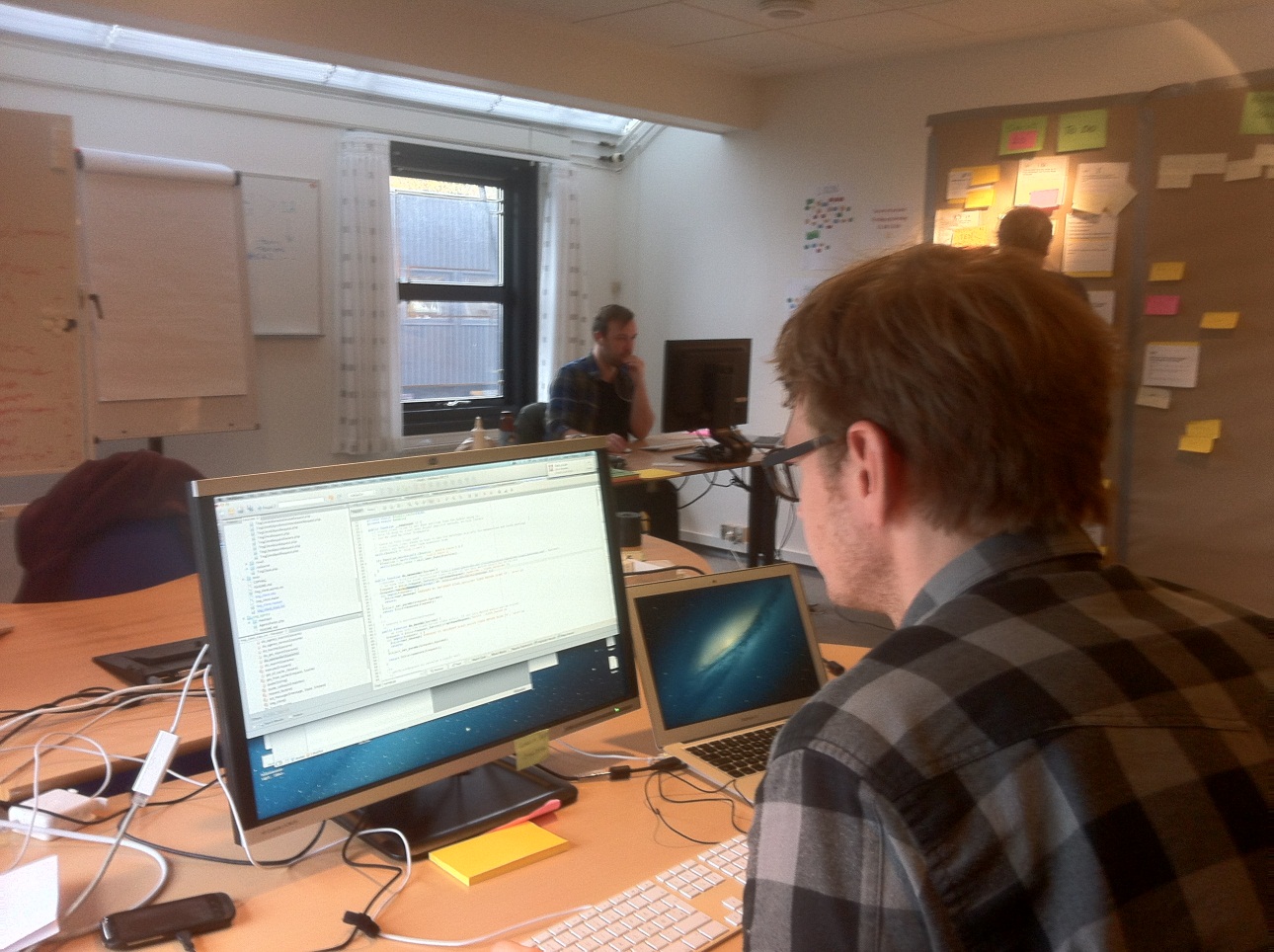 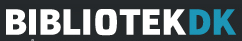 Databrønden
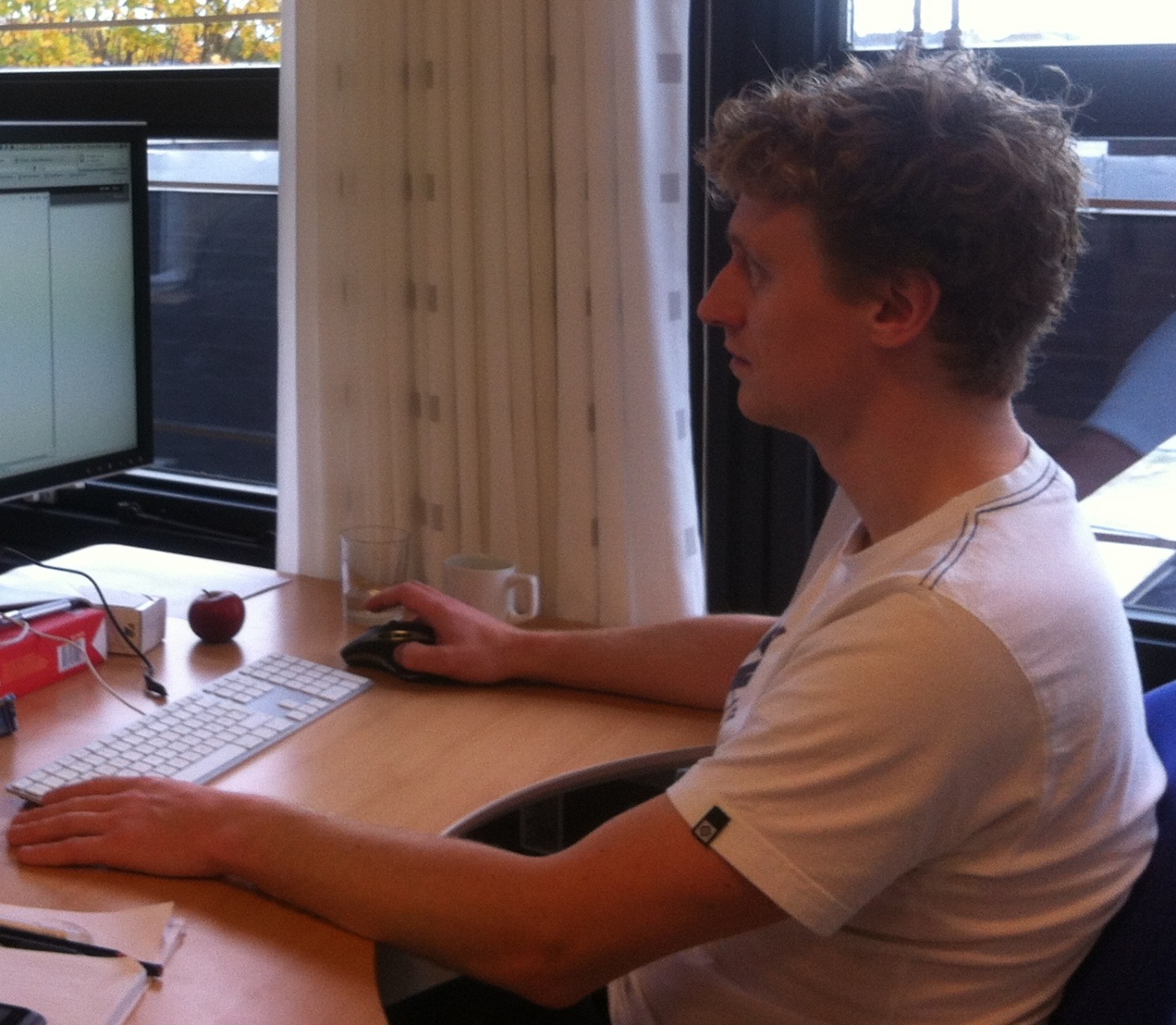 Hovedparten af det nuværende bibliotek.dk’s indhold er med
Basen opdateres foreløbig IKKE i samme takt som bibliotek.dk classic
Enheds- og værkmatch er ny
IKKE med pr. 1.12.: - ”Retrobasen” (de retrokonverterede anmeldelses- og   artikelindekser).- Fortsættelser og debatter til anmeldelser- PladeanmeldelserDe kommer med senere!
Poster der findes i marcformat lagres i marc og i DKABM. 
Poster der ikke findes i marcformat lagres kun i DKABM
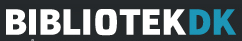 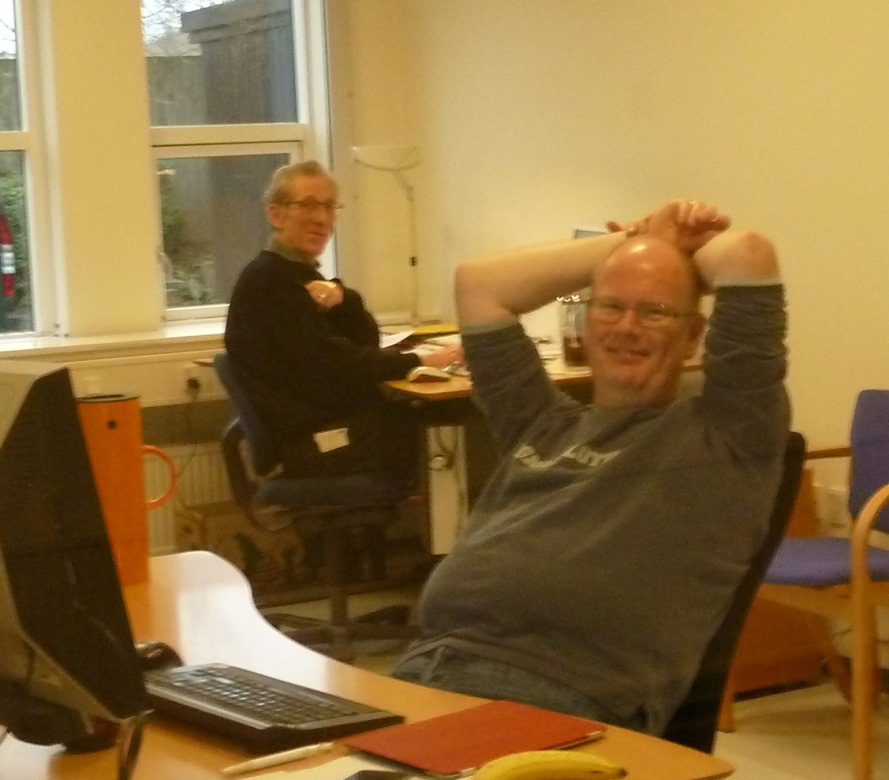 Hvad er en webservice? – og hvad kommer det mig ved?
”A Web service is a software system designed to support interoperable machine-to-machine interaction over a network. It has an interface described in a machine-processable format (specifically WSDL). Other systems interact with the Web service in a manner prescribed by its description using SOAP-messages, typically conveyed using HTTP with an XML serialization in conjunction with other Web-related standards.”

Maskine-til-maskine
Maskinlæsbar beskrivelse
Standard-protokol: SOAP (Simple Object Access Protocol) via HTTP og indholdet pakket ind i XML
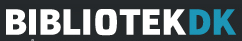 Bibliotek.dk
Videnskabelige artikler
Biblioteksvagten
Palles Gavebod
Lokalsystem
Open Holding status
Open Question
Forsider m.m.
Open ADHL
Lokale baser
(udlånsdata)
Open User status
Open PriceCheck
VoxB
Lokale baser
(materialer)
OpenFind
Order
OpenFormat
Open Borrower Check
Lokale baser
OpenOrder
OpenSearch
OpenAgency
Lokale baser (lånere)
DBC’s databrønd
BOB-basen
VIP-basen
OpenSearch
Søgefaciliteter: stort set ”alt” kan laves, fx til specialsøgesider og kommandosøgning
Facetter kan laves på alle ønskede elementer
Mange sorterings- og rankeringsmuligheder
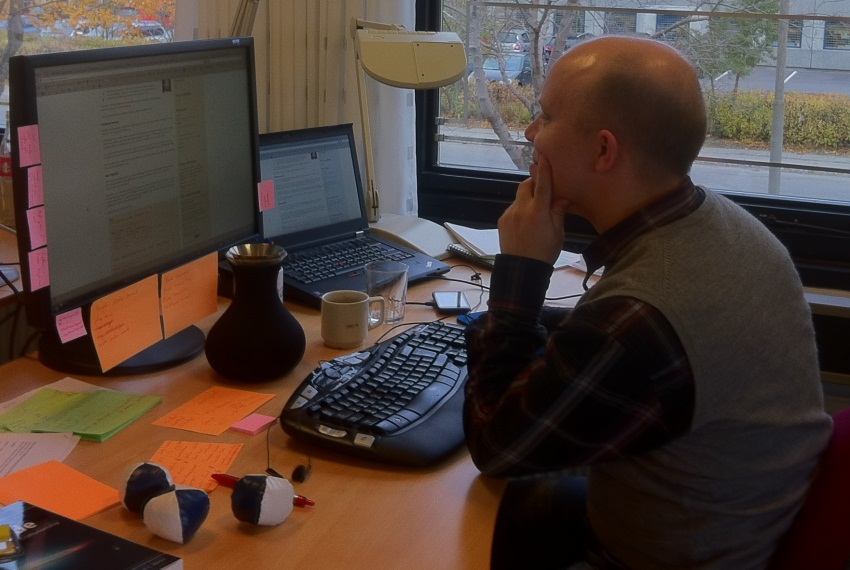 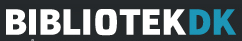 Forsideservice – ADHL – Lånertjek - Lånerstatus
Forsider – bagsider
ADHL – Andre der har lånt
Lånertjek (borchk)
Filmstriben
Videnskabelige artikler
bibliotek.dk
Infomedia
Lånerstatus (Open User Status)
Palles Gavebod
m.bibliotek.dk
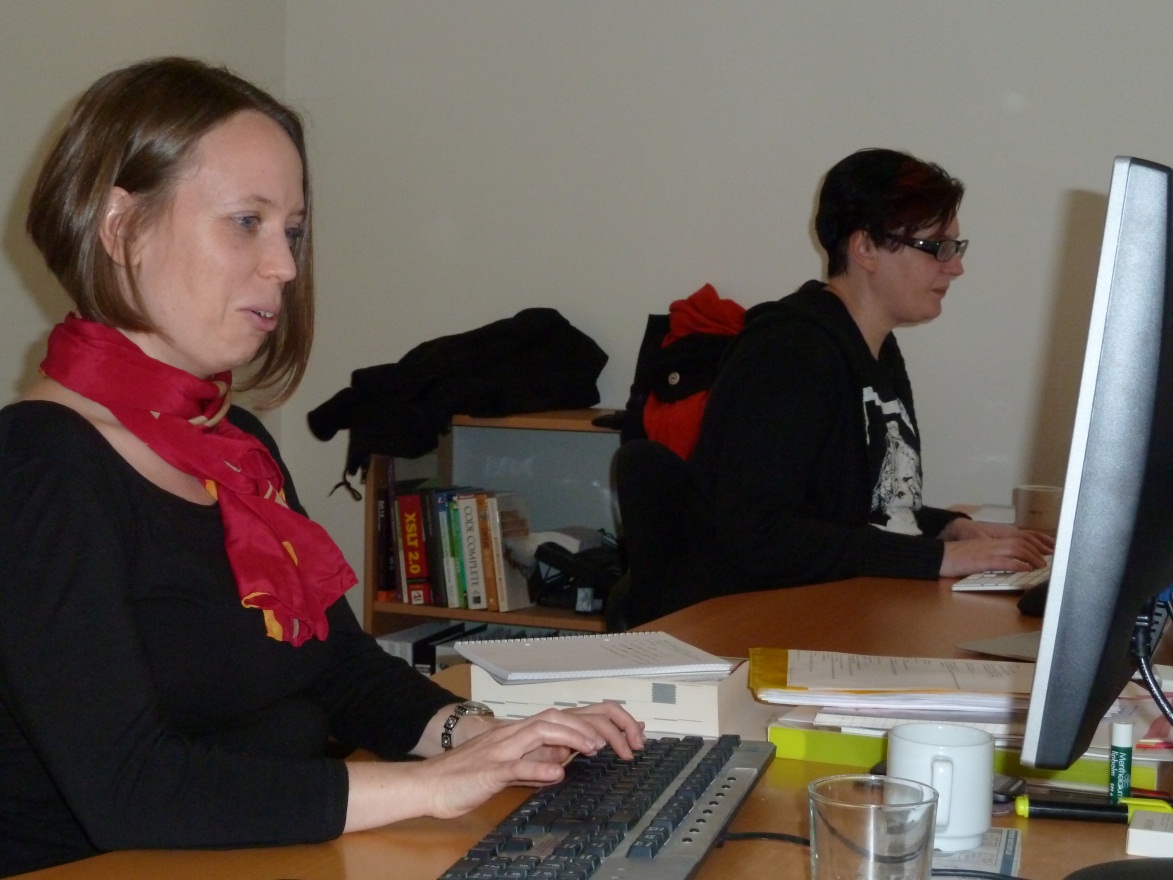 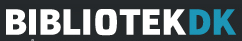 Infomedia webservice
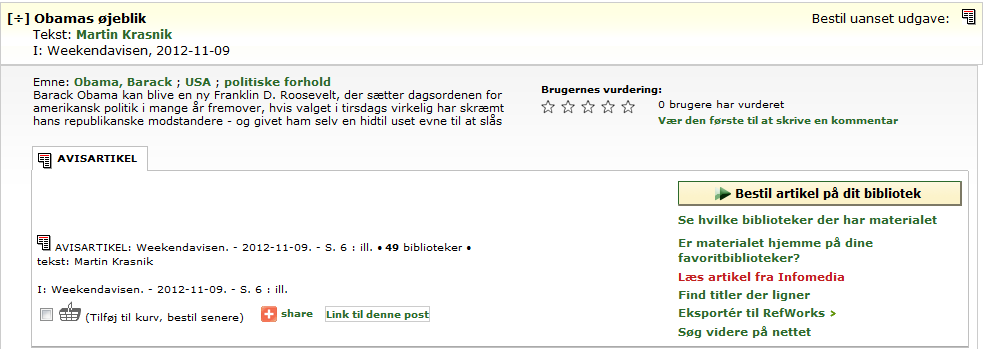 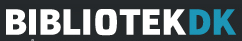 Infomedia webservice
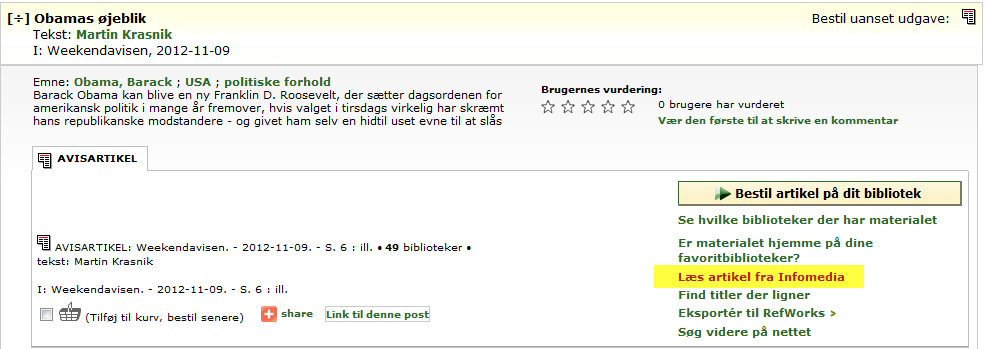 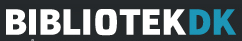 Infomedia webservice
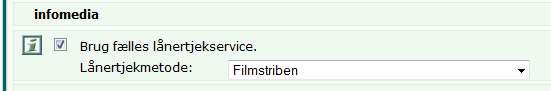 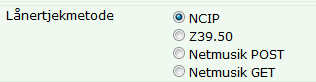 Infomedia UserAccess
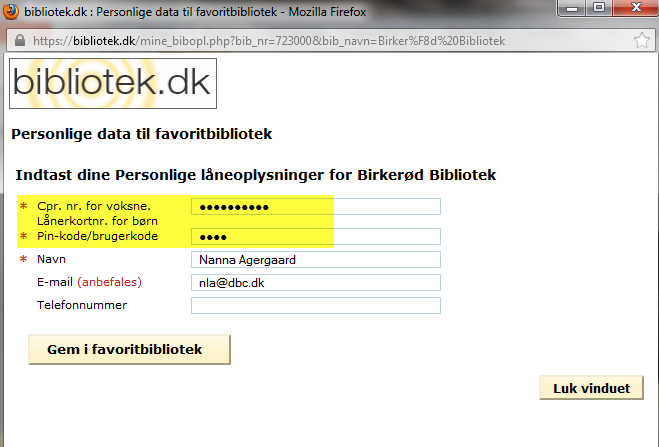 Open BorrowerCheck
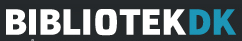 Infomedia webservice
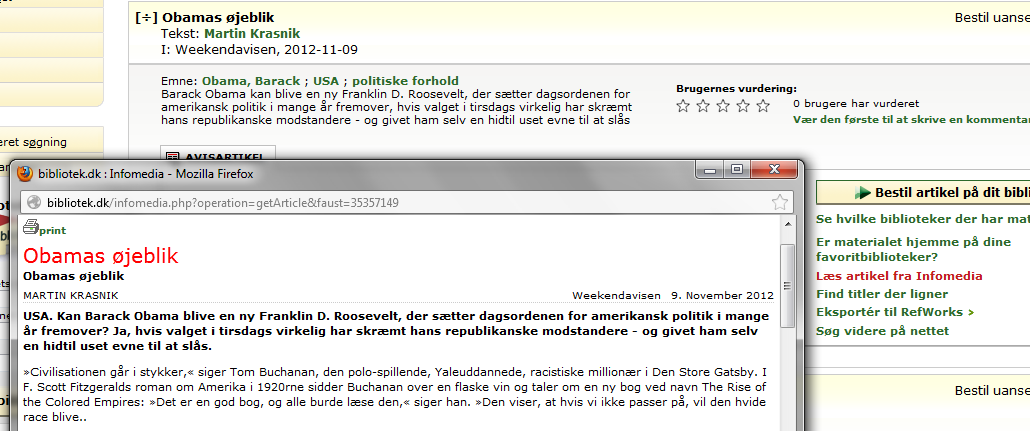 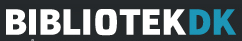 Videnskabelige artikler
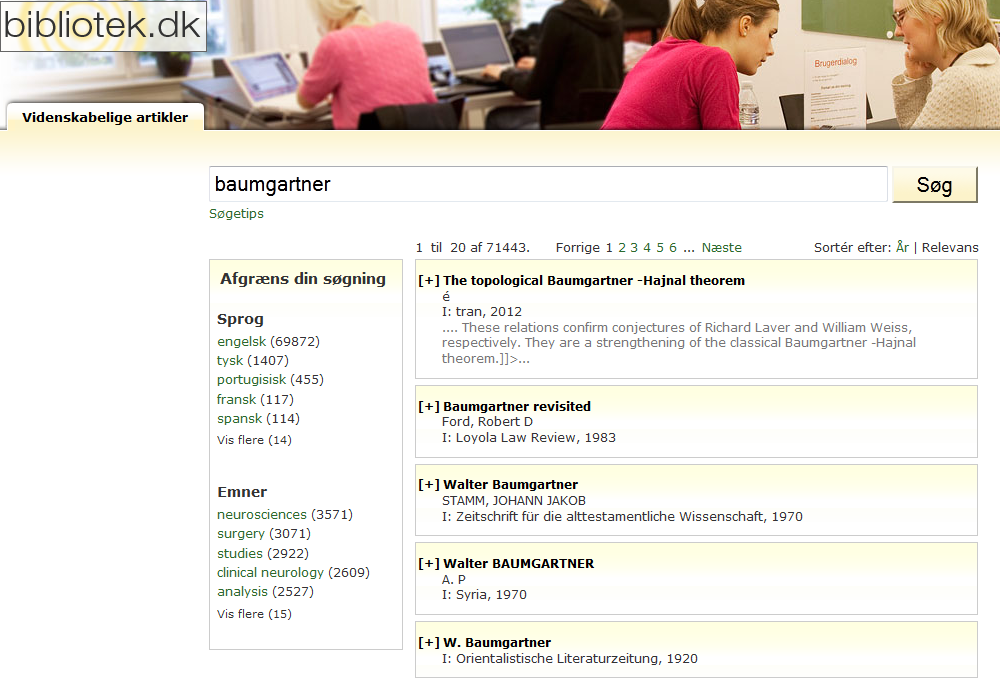 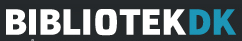 Videnskabelige artikler
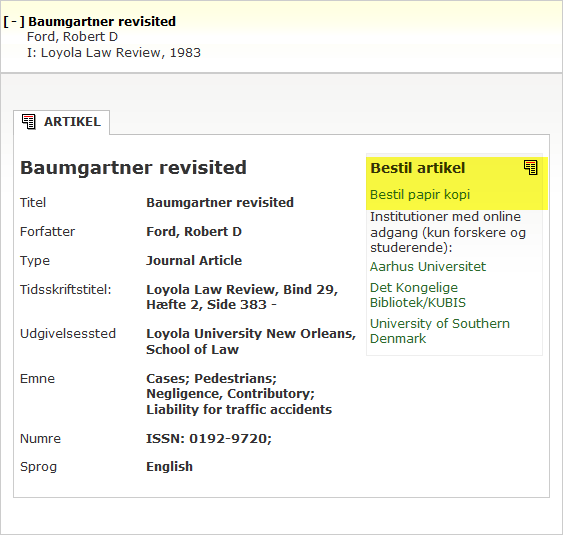 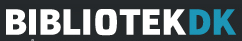 Videnskabelige artikler
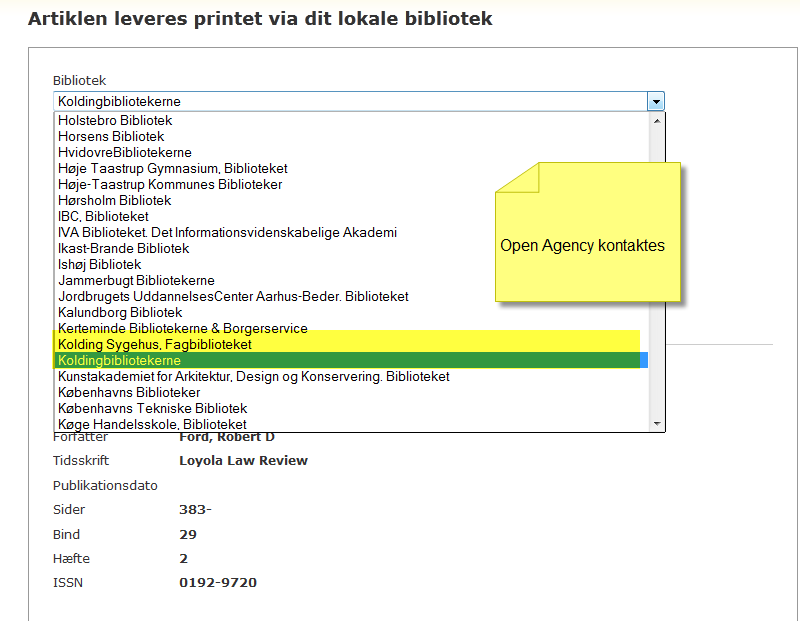 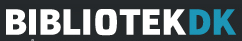 Videnskabelige artikler
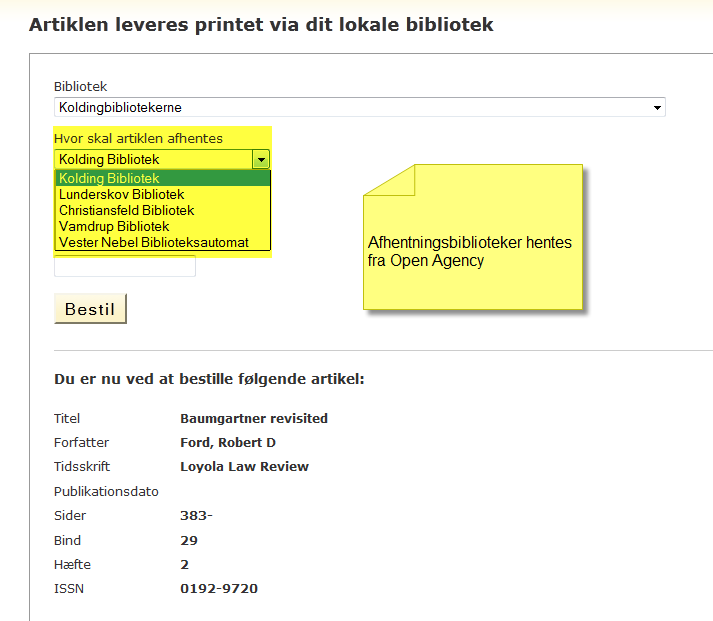 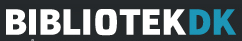 Videnskabelige artikler
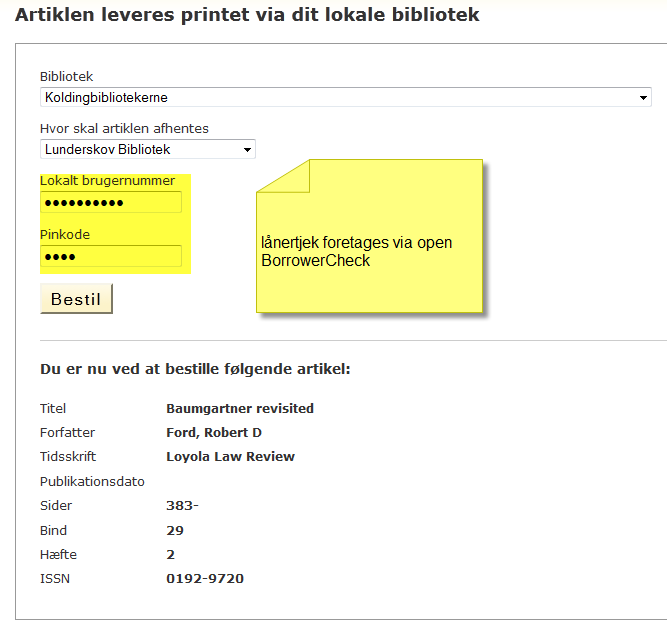 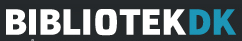 Videnskabelige artikler
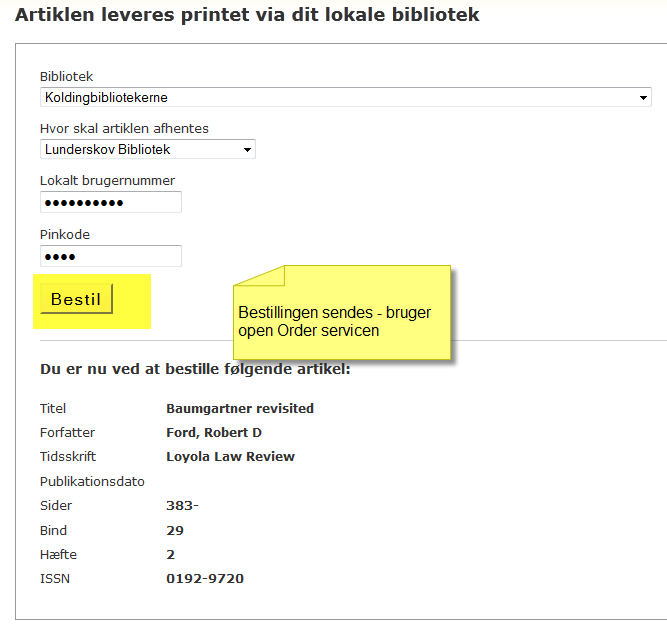 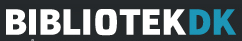 Palles gavebod
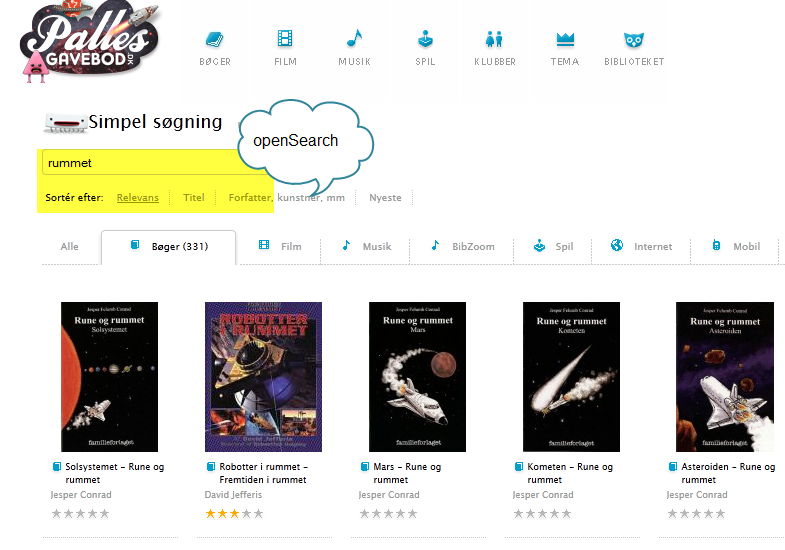 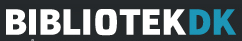 Palles gavebod
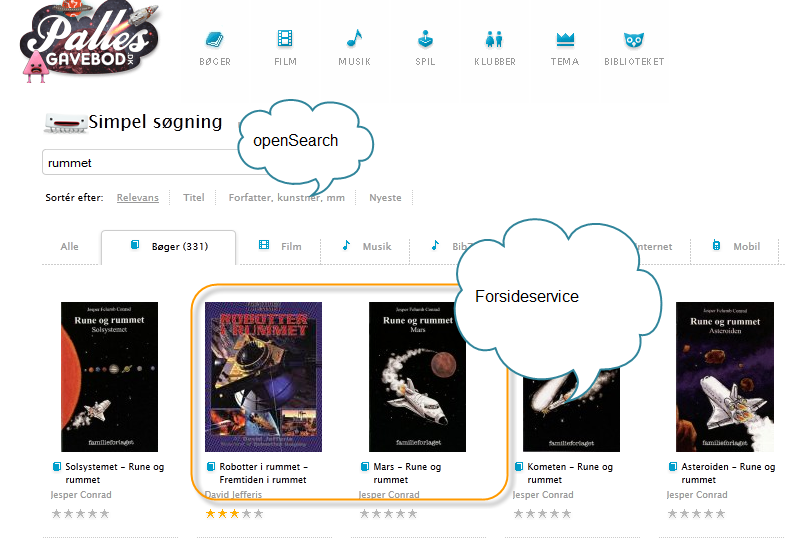 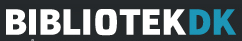 Palles gavebod
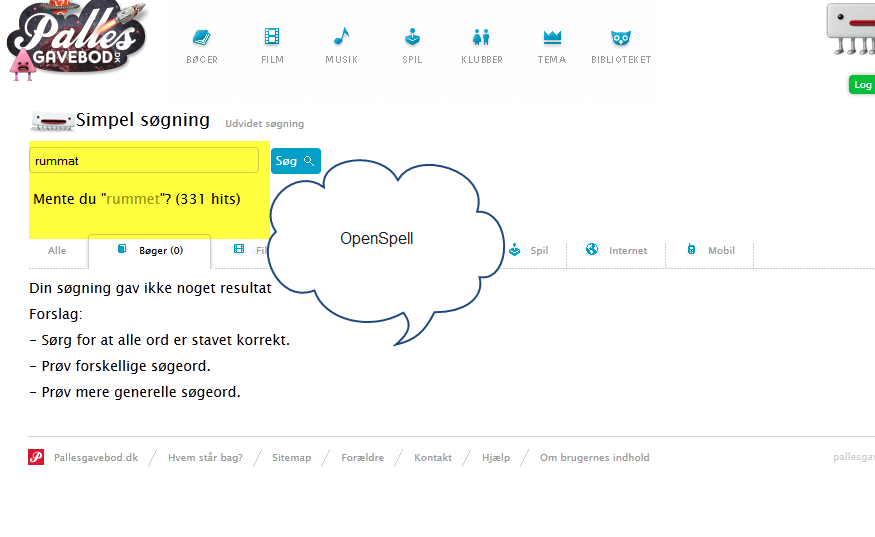 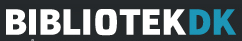 Palles gavebod
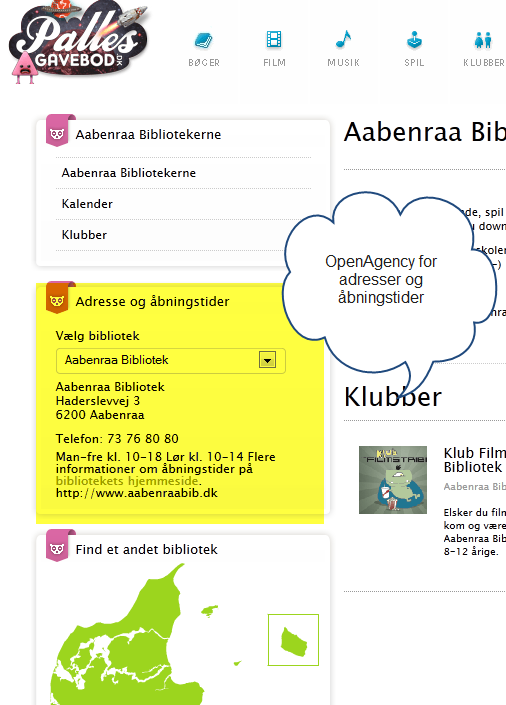 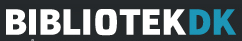 Palles gavebod
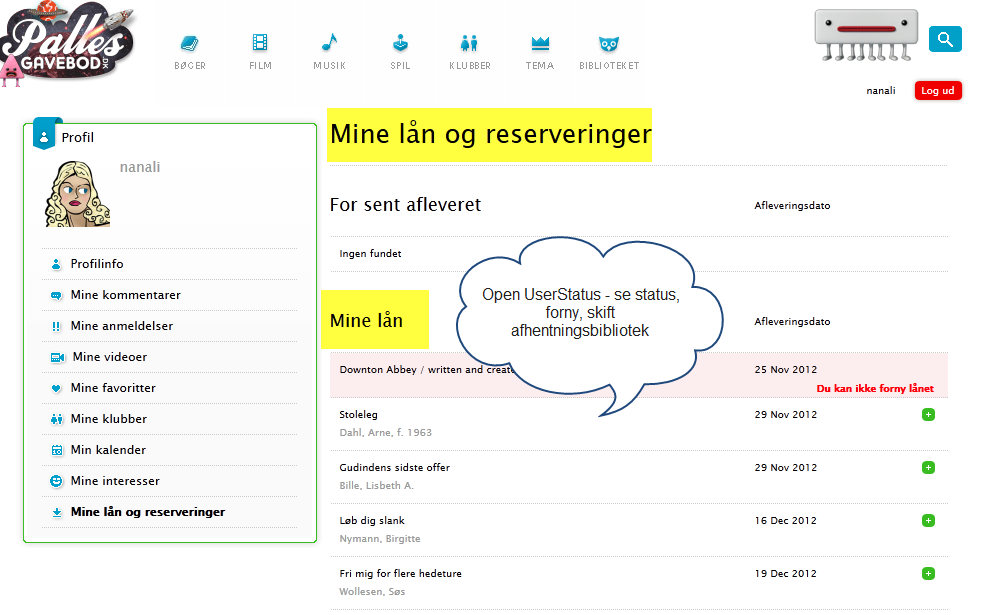 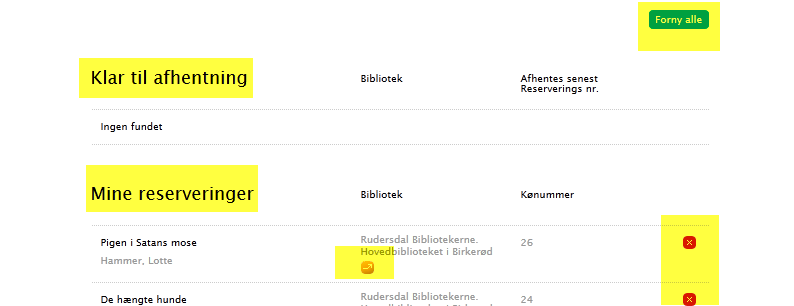 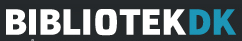 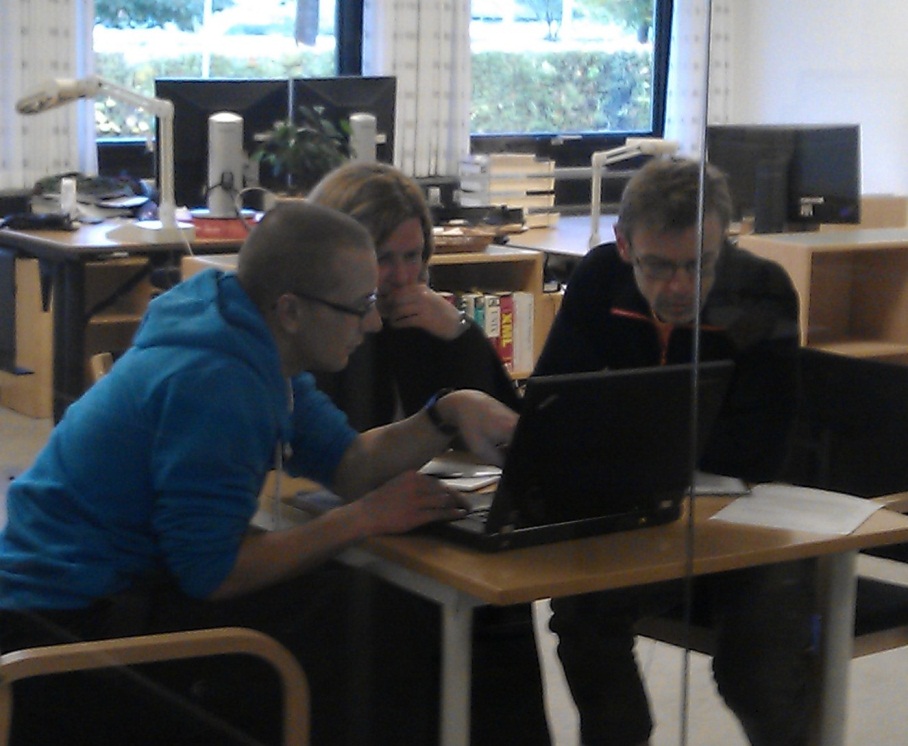 Bestil og OpenAgency
OpenOrder: håndterer bestil
checkOrderPolicy: kan brugeren sende bestilling på dette materiale?
placeOrder: sender bestilling til bestilsystemet
OpenHoldingStatus: lokaliseringer
Hvilke biblioteker har dette materiale?
Hvad er udlånsstatus for denne post i et bibliotek?
OpenAgency: henter data fra VIP-basen
Vejviseroplysninger om biblioteker
Tekniske parametre (fx http-, ncip- og z3950-adresser)
OpenFindOrder: henter bestilling ud af bestil-databasen
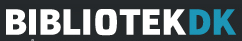 Bestil og services: orderPolicy
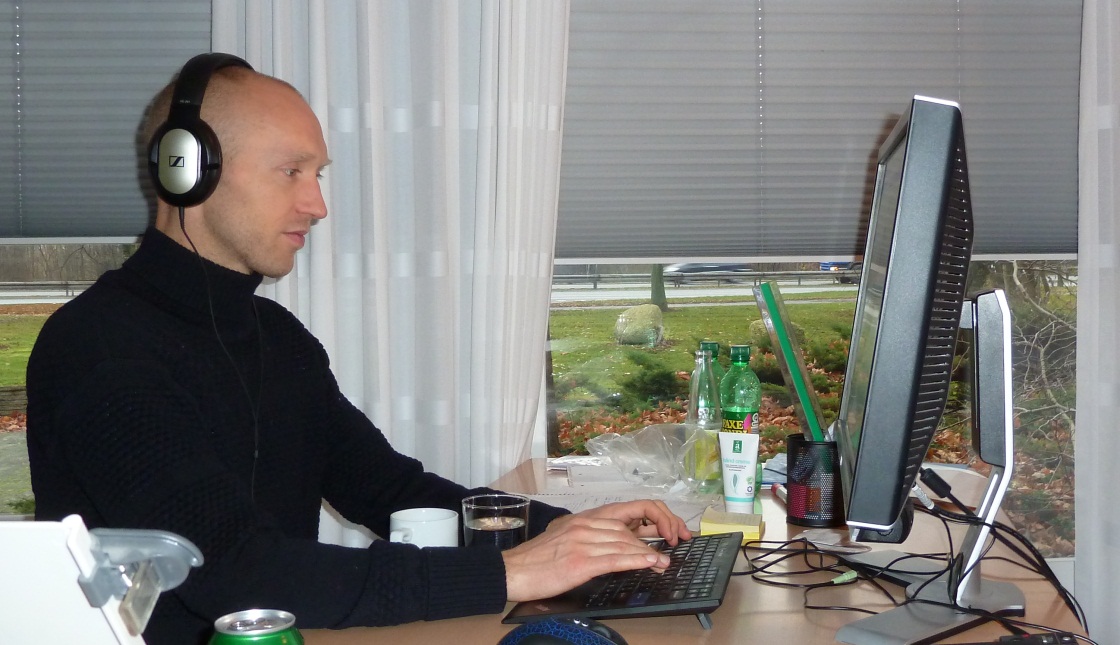 Simpelt spørgsmål:  
Kan en bruger bestille dette materiale til afhentning på dette bibliotek?

Simpelt svar:
Ja – Nej
Hvorfor
Evt. suppleret med slå-op-url eller tekster fra VIP-basen
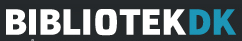 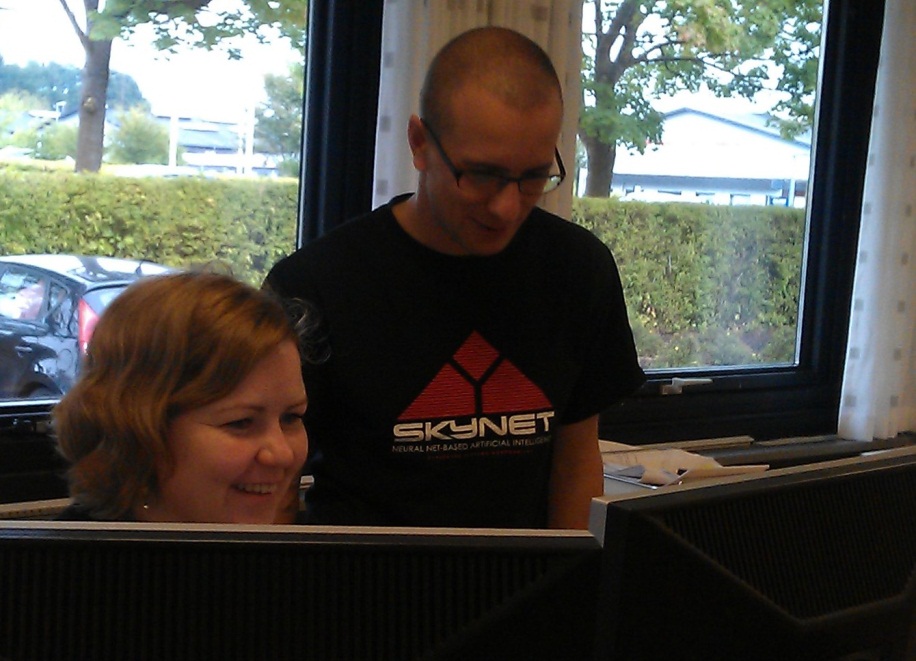 Bestil og services: orderPolicy
Kompleksitet skjules bag servicen:
Er der lokaliseringer? OpenHoldingStatus. - Eget bibliotek eller andre biblioteker, evt h-markering
”Dette materiale”? Opensearch + OpenFormat. - Hvilken materialetype? (af VIP-basens opdelinger for hhv. eget og andre bibliotekers materialer)
Bibliotekets VIP-indstillinger for denne materialetype: OpenAgency - Hvordan modtager de bestillinger på eget materiale? (NCIP, BOB,)+evt slå-op-url- Modtager de ILL
Til slut: Svaret returneres til serviceaftager
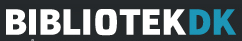 OpenFormat
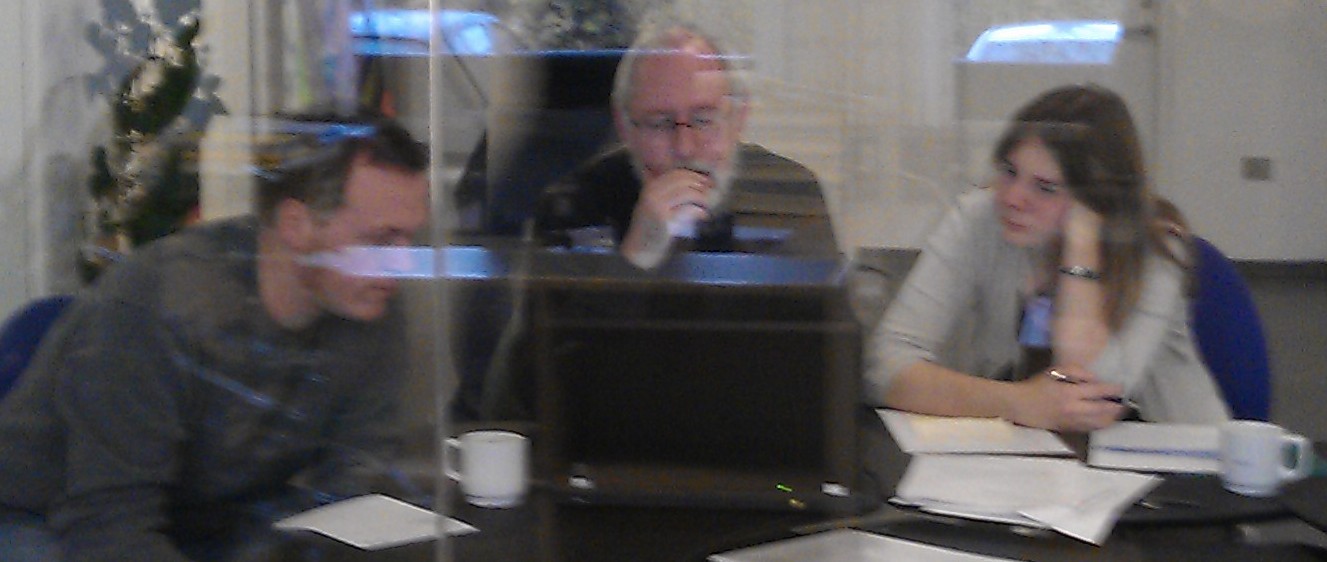 Helt ny webservice til formatering og konvertering af data
Består af en webservice samt javascripts som kan lave forskellige formateringer
I første omgang er der kun arbejdet i forhold til bibliotek.dk
Man vil kunne købe bibliotek.dk-javascripts eller få lavet sine helt egne
Fordele: 
man behøver ikke vide noget om formatering eller formater
man skal blot fortælle hvad man gerne vil have vist 
kan også bruges af systemleverandørerne hvis de (eller deres kunder) ønsker det.
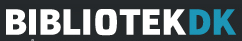 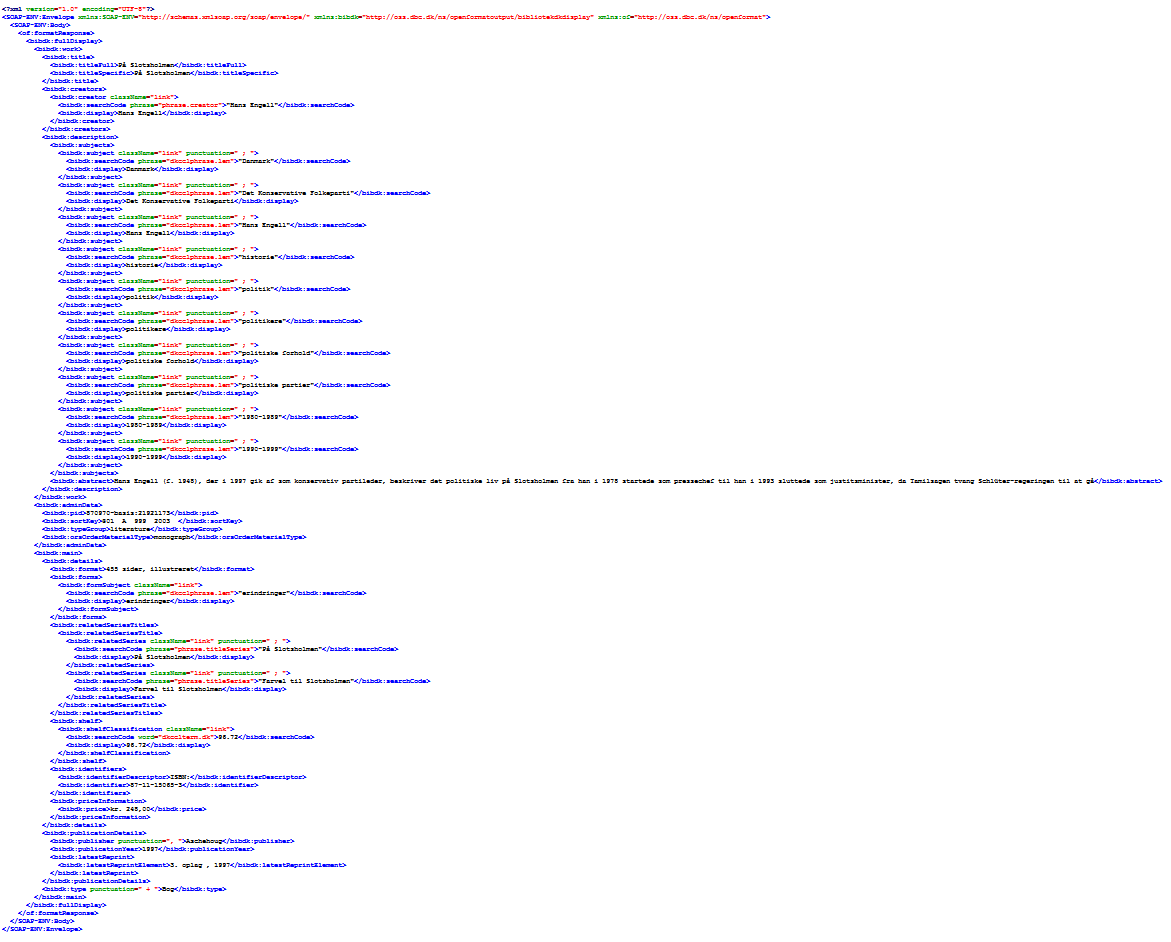 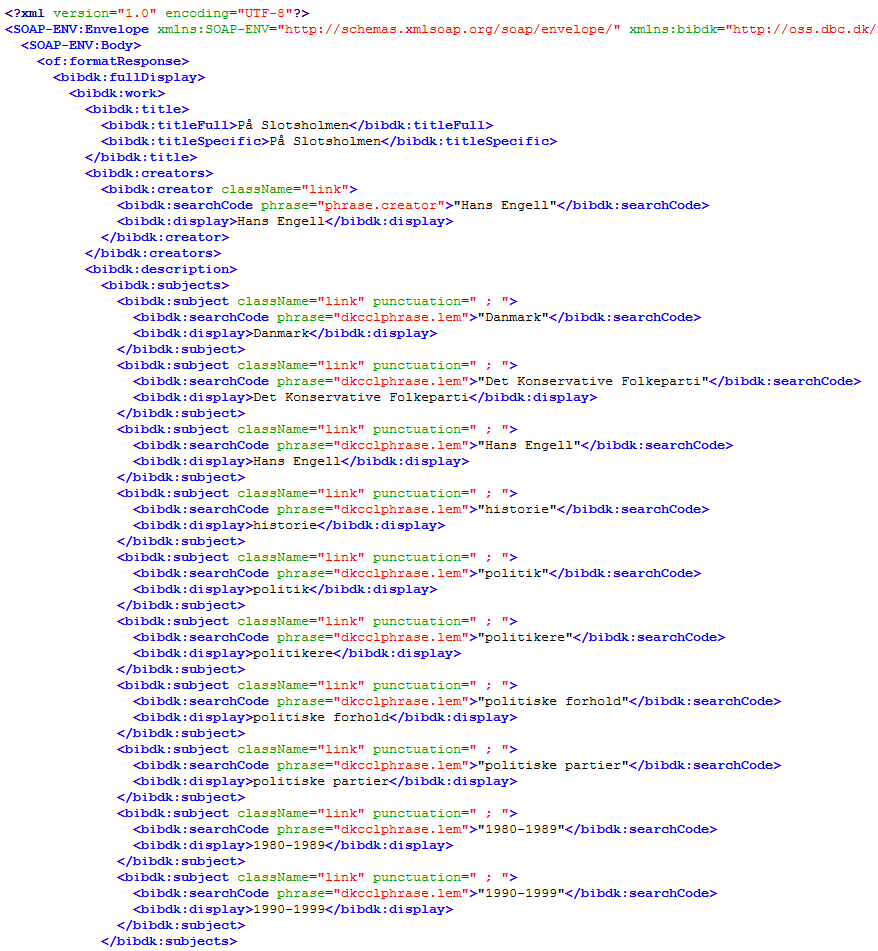 Her er Hans Engell: På slotsholmen – hele posten til venstre – et udsnit til højre
Bibliotek.dk format                               RIS format
TY - BOOK 
A1 - Engell,Hans 
T1 - På Slotsholmen 
SP - 455 sider, illustreret 
CY - [Kbh.] 
ET - 1. udgave, 3. oplag 
PB - Aschehoug 
Y1 - 1997 
SN - 8711150653 
N1 - Hans Engell (f. 1948), der i 1997 gik af som konservativ partileder, beskriver det politiske liv på Slotsholmen fra han i 1978 startede som pressechef til han i 1993 sluttede som justitsminister, da Tamilsagen tvang Schlüter-regeringen til at gå 
KW - Danmark 
KW - Det Konservative Folkeparti 
KW - Hans Engell 
KW - historie 
KW - politik 
KW - politikere 
KW - politiske forhold 
KW - politiske partier 
KW - 1980-1989 
KW - 1990-1999 
ER -
=title= På Slotsholmen
=creator= Hans Engell
=type= Bog
=description=
Emne: Danmark ; Det Konservative Folkeparti ; Hans Engell ; historie ; politik ; politikere ; politiske forhold ; politiske partier ; 1980-1989 ; 1990-1999
Hans Engell (f. 1948), der i 1997 gik af som konservativ partileder, beskriver det politiske liv på Slotsholmen fra han i 1978 startede som pressechef til han i 1993 sluttede som justitsminister, da Tamilsagen tvang Schlüter-regeringen til at gå
=details=
455 sider, illustreret
Form: erindringer
Samhørende: På Slotsholmen ; Farvel til Slotsholmen 
Opstilling i folkebiblioteker: 96.72
ISBN: 87-11-15065-3
Pris ved udgivelsen: kr. 248,00
=publicationDetails= Aschehoug, 1997 Seneste oplag:3. oplag , 1997
[Speaker Notes: Html-format vist ved hjælp af xslt (stylesheet)]
Det videre arbejde med bibliotek.dk
Udvidet søgning, flere søgesider
Se hvilke biblioteker…., Er materialet hjemme på mine favoritbiblioteker
Overfør til referenceværktøjer
SB Kopiservice, Infomedia, Materialevurderinger
Læs mere om forfatteren, Find titler der ligner
Nyhedskarruseller
ADHL, brugerrating
Kurv, flere indstillinger
Emneoversigt
Ny mobilversion
Analyseres: skan, autocomplete, relevansrankering m.m.
Indtil videre IKKE med: Share, Send videre til Google
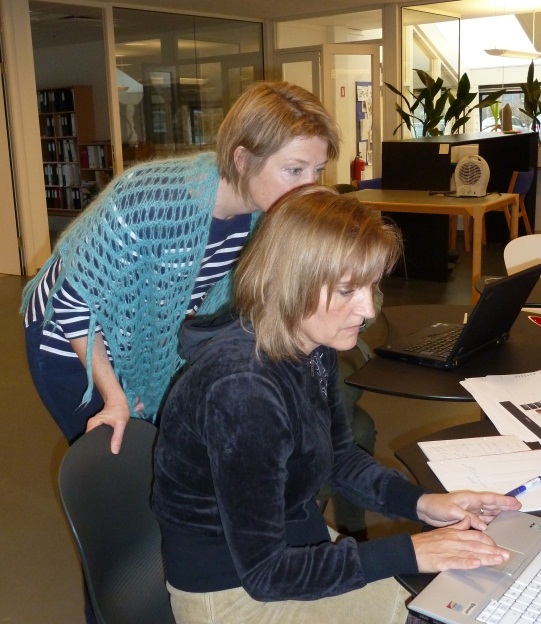 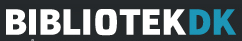 Andre bibliotek.dk-projekter
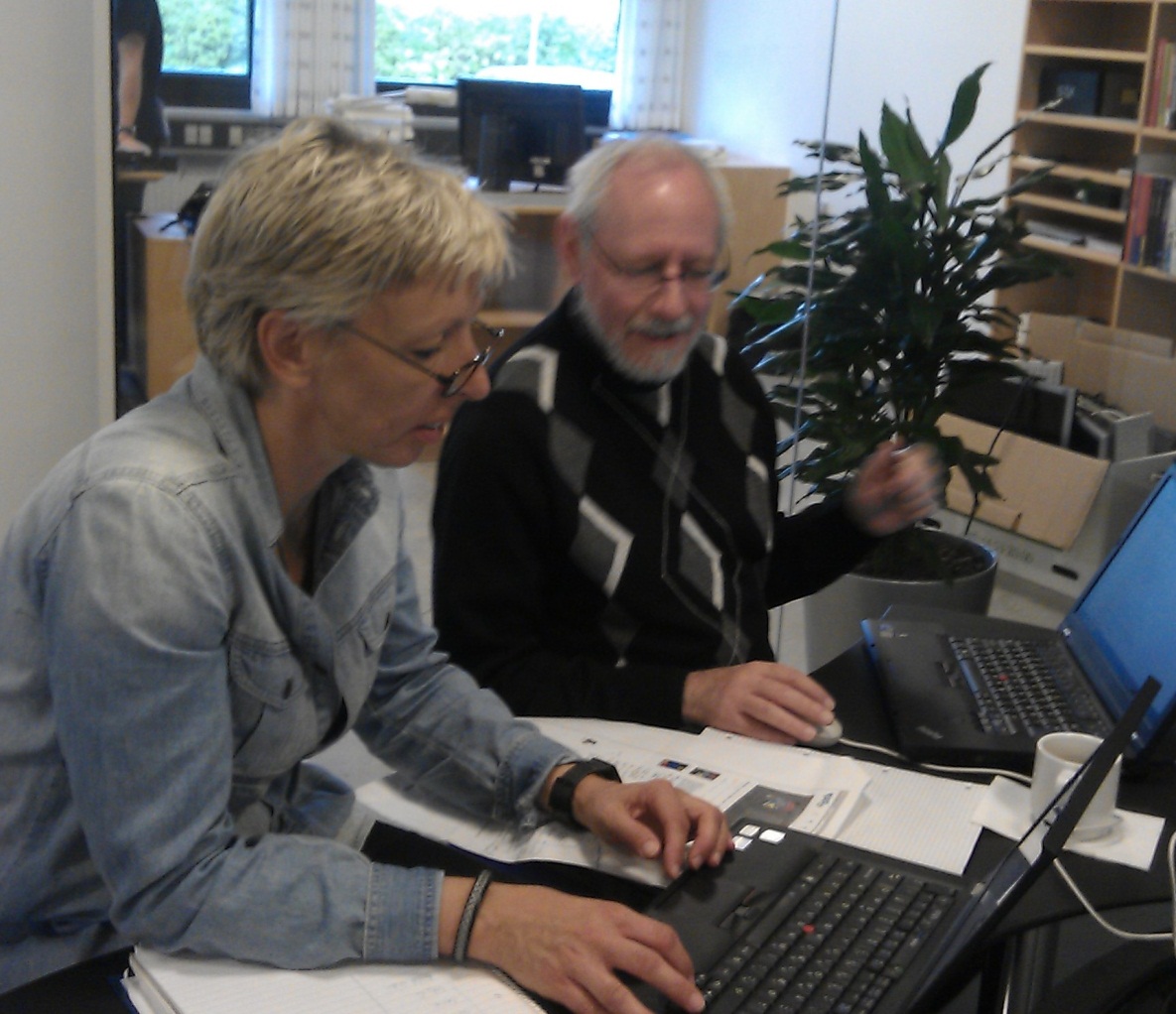 Åbningstider i VIP struktureres så der kan laves funktioner a la ”hvem har åbent nu?” – pt. testfase
Ny mobilapp til iPhone er netop lanceret
Musikgenrerne er blevet opdateret
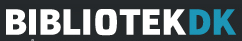 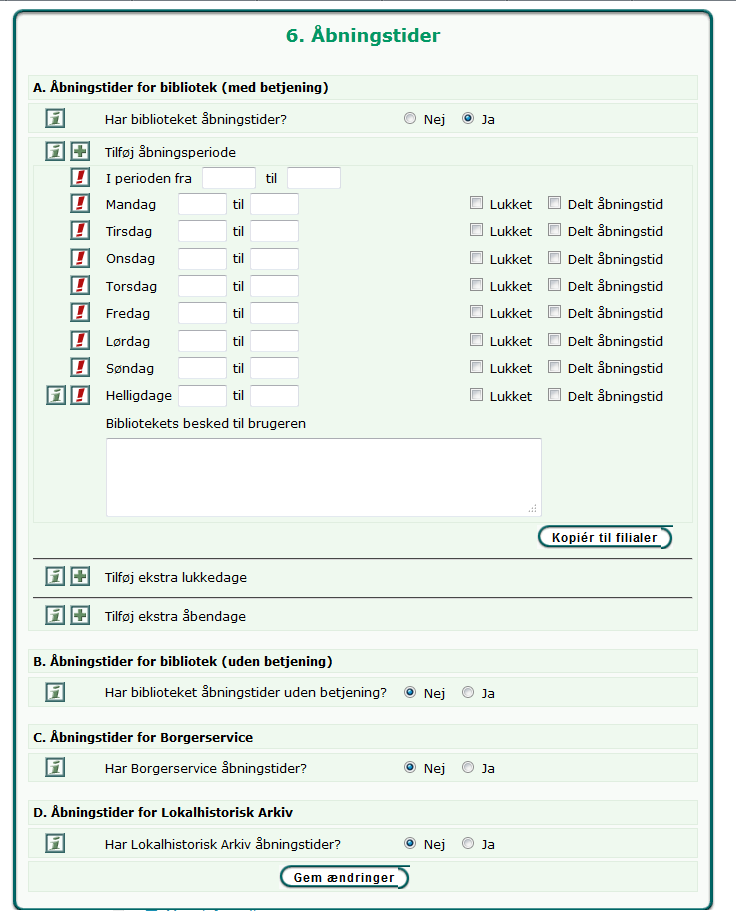 Andre projekter
CULR: Core User Library Registry: database over CPR +lånerId’er +bibliotek+(evt.) kommunenr.
SAOU: Service for Authentication of Objects and Users:Metadata med bibliotekernes licensbelagte materialer + evt. supplerende oplysninger om adgang
Byggesten i kommende DDB – og i alle andre baser med brugere fra flere systemer
Sammenhængende adgang til digitalt materiale … http://biblstandard.dk/frib/index.htm
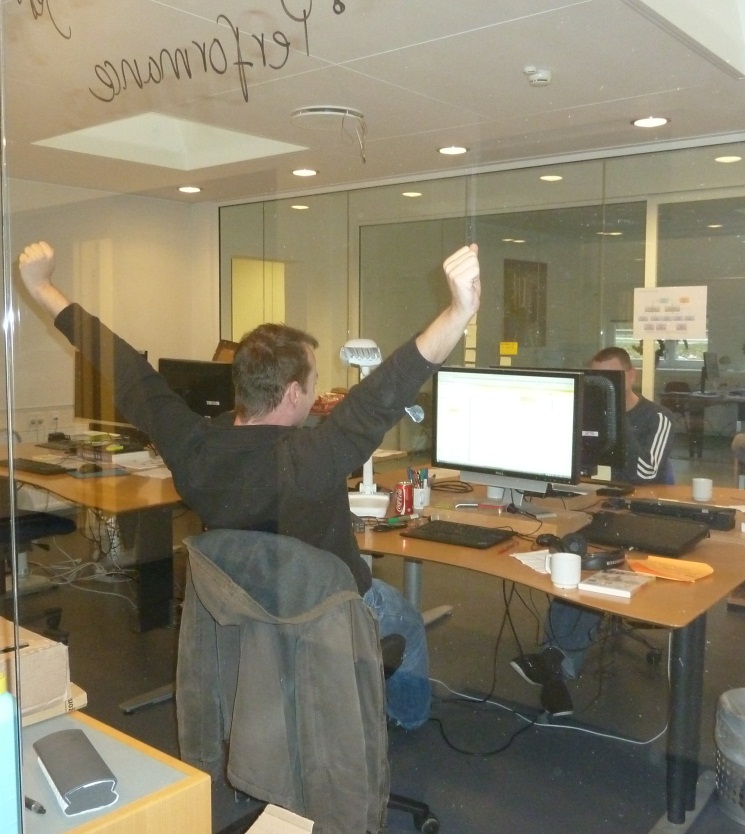 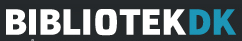 Hvordan finder I den nye bibliotek.dk? – og info om services
bibliotek.dk/beta
Vent med at rapportere fejl
Vi sender en danbib-info når vi gerne vil høre fra jer
Services: oss.dbc.dk
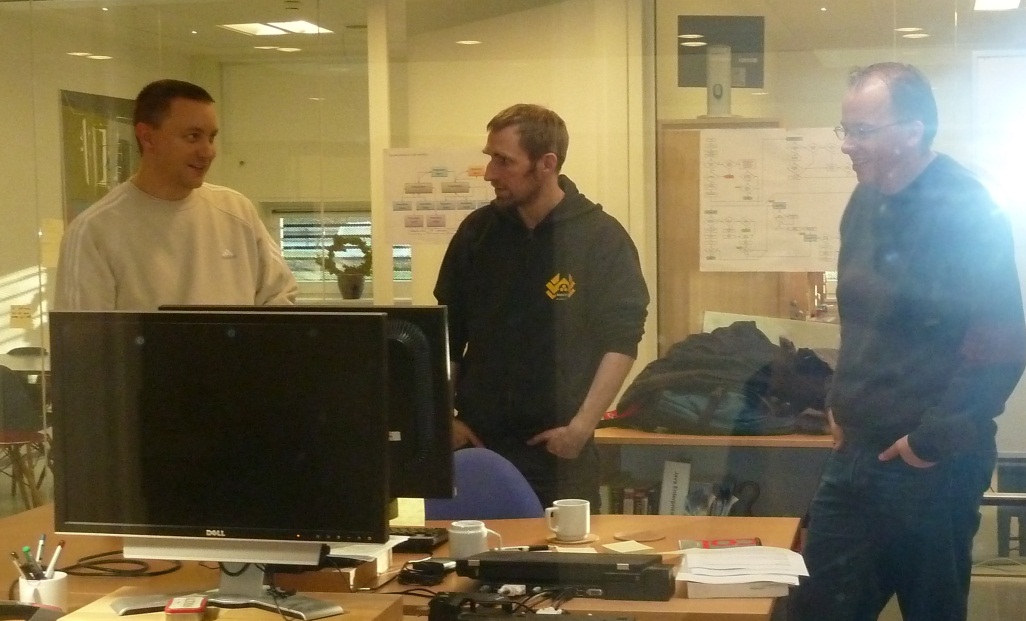 Artikel om ny bibliotek.dk og services i Revy http://rauli.cbs.dk/index.php/revy/article/view/3935
Artikel om PG og services på dbc’s hjemmesidehttp://www.dbc.dk/news/palle-viser-vej-for-ddb
Services: http://oss.dbc.dk
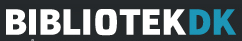